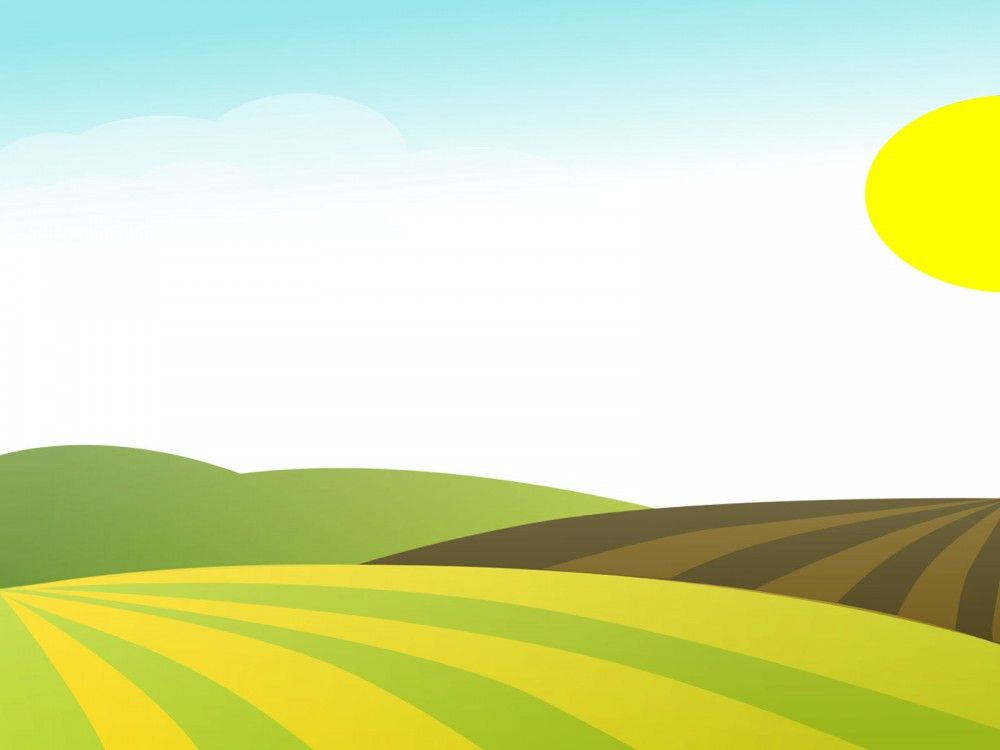 Phòng giáo dục đào tạo Quận Long Biên
Trường mầm non Đức Giang
LĨNH VỰC: PHÁT TRIỂN NGÔN NGỮ
TRUYỆN: QUẢ TRỨNG
Lứa tuổi: 24 – 36 tháng
Giáo viên: Phạm Thị Châm
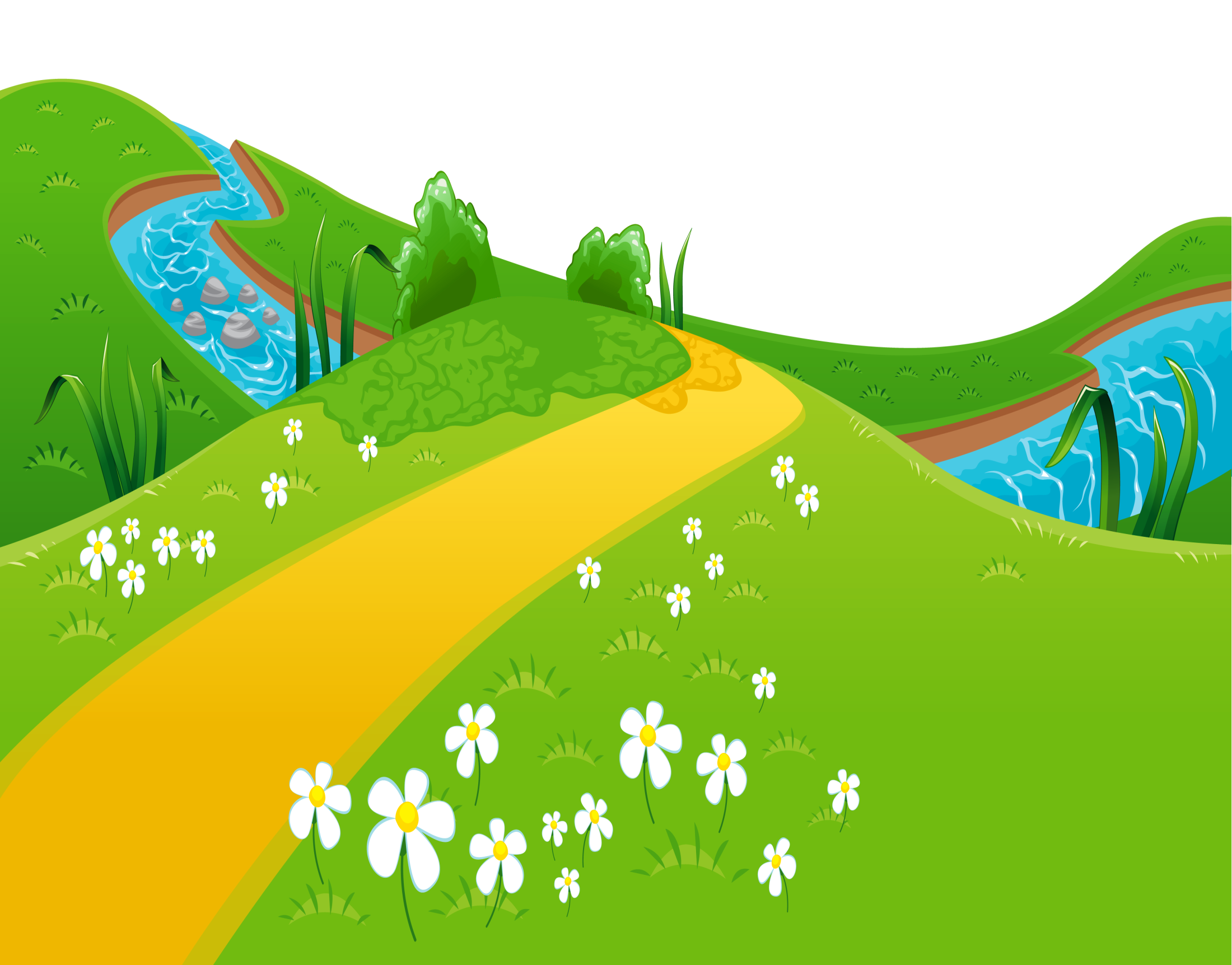 “Có một quả trứng ai đánh rơi.
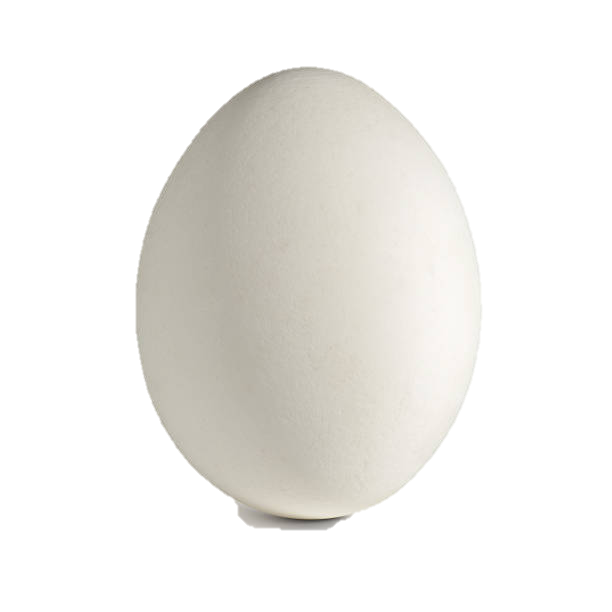 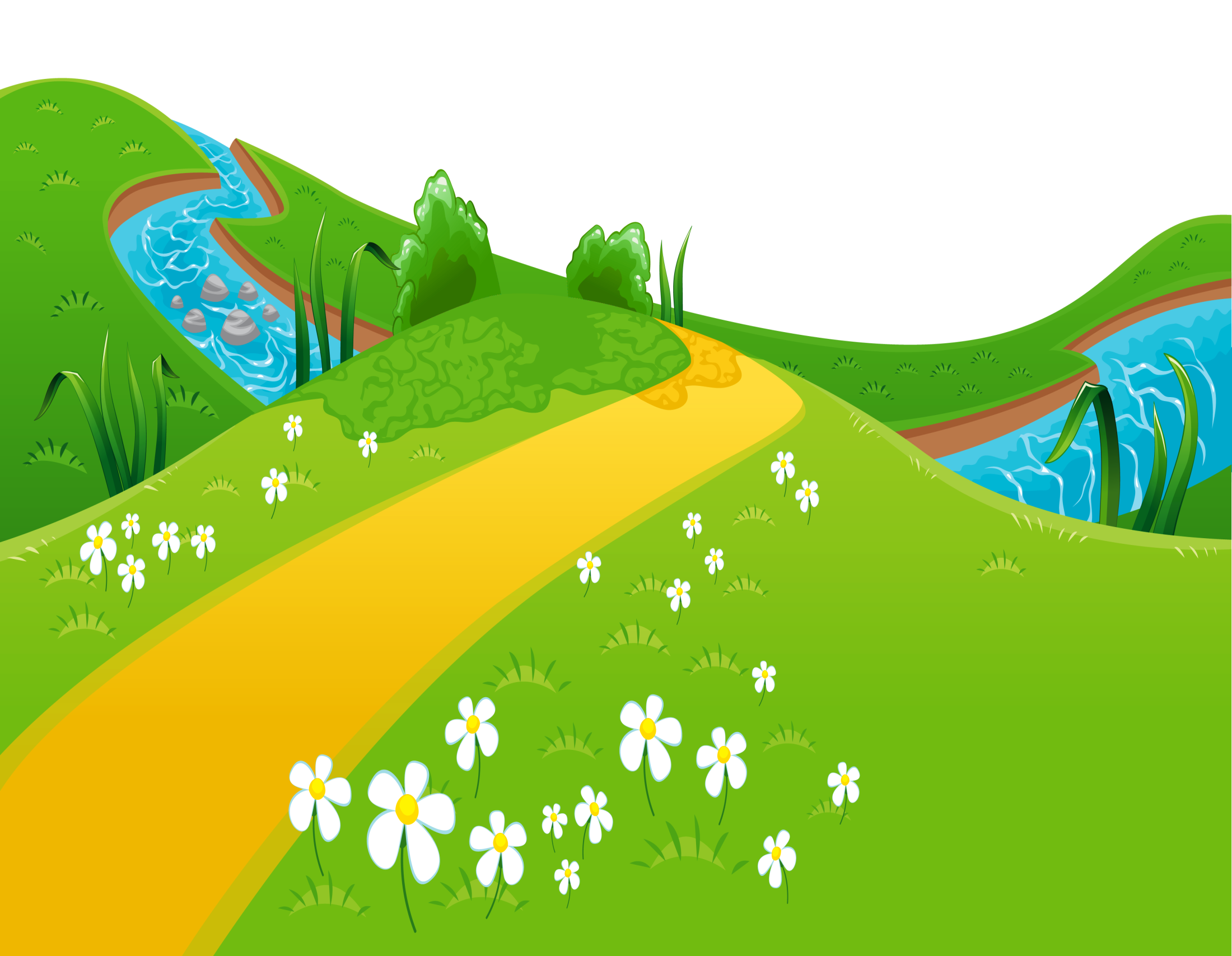 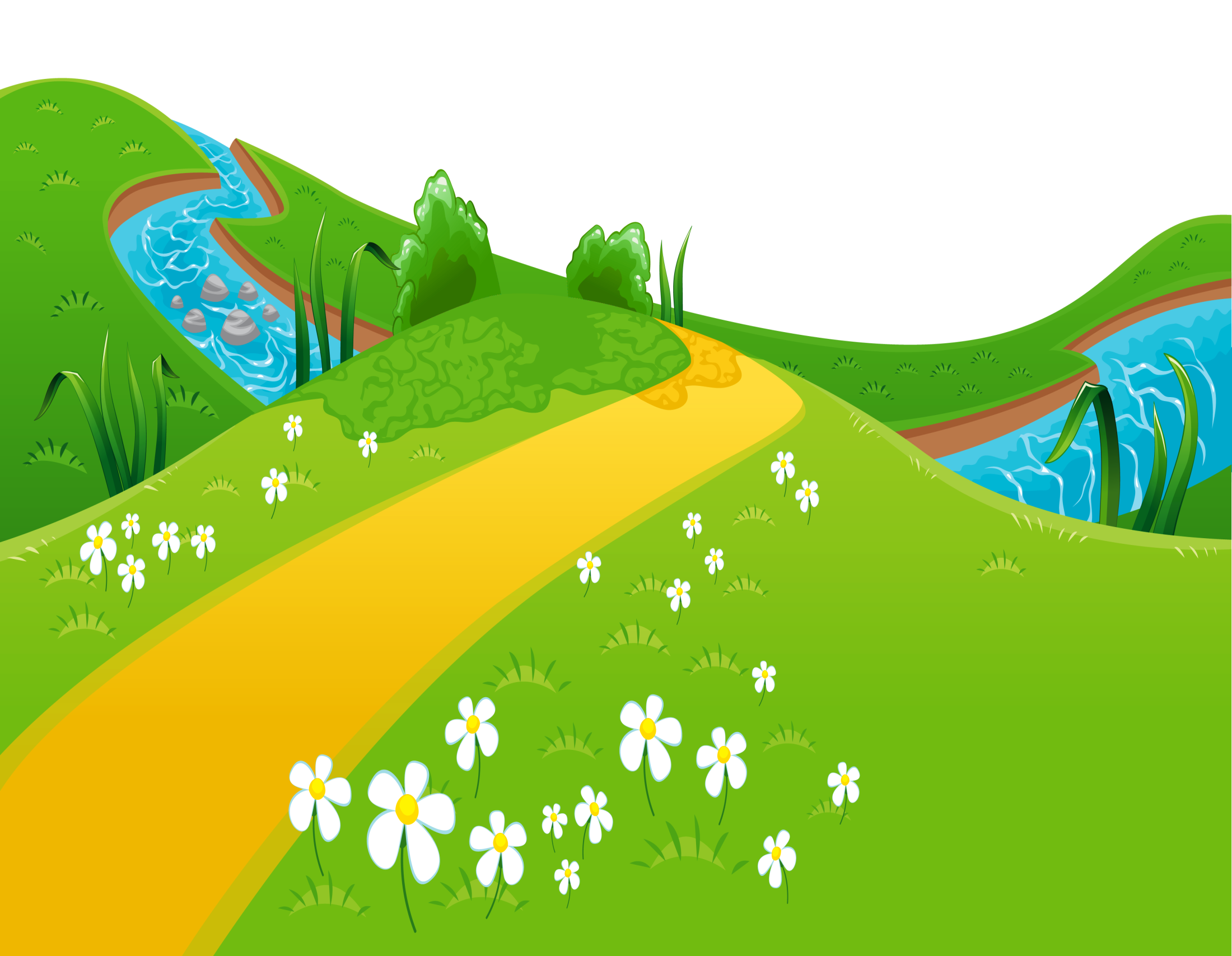 Chú gà trống đi qua. Thấy quả trứng, gà trống hỏi:
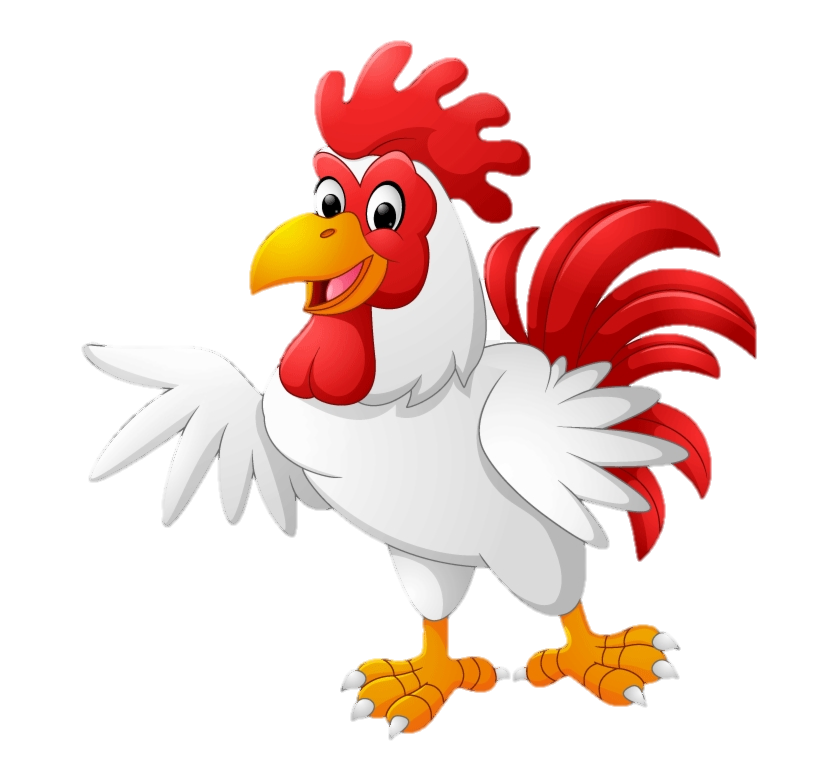 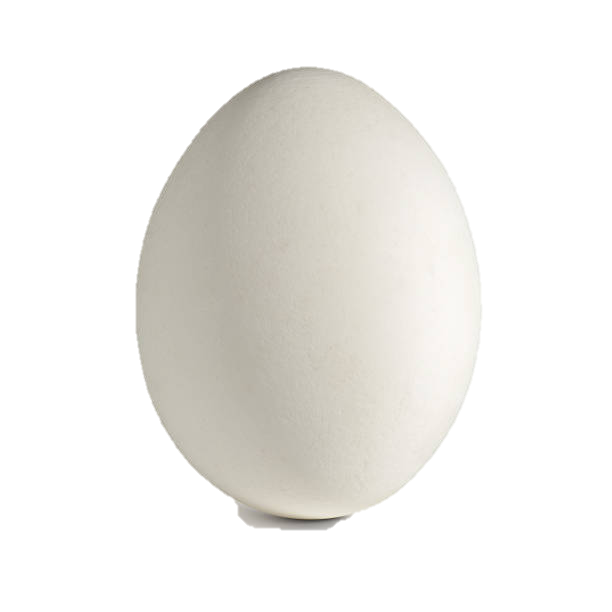 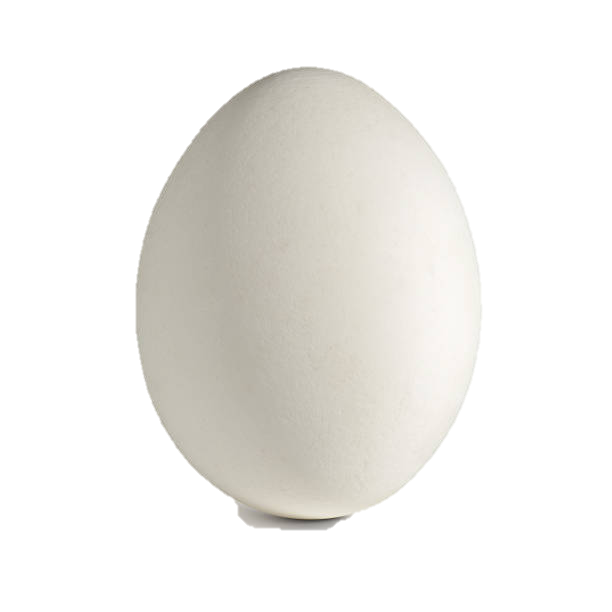 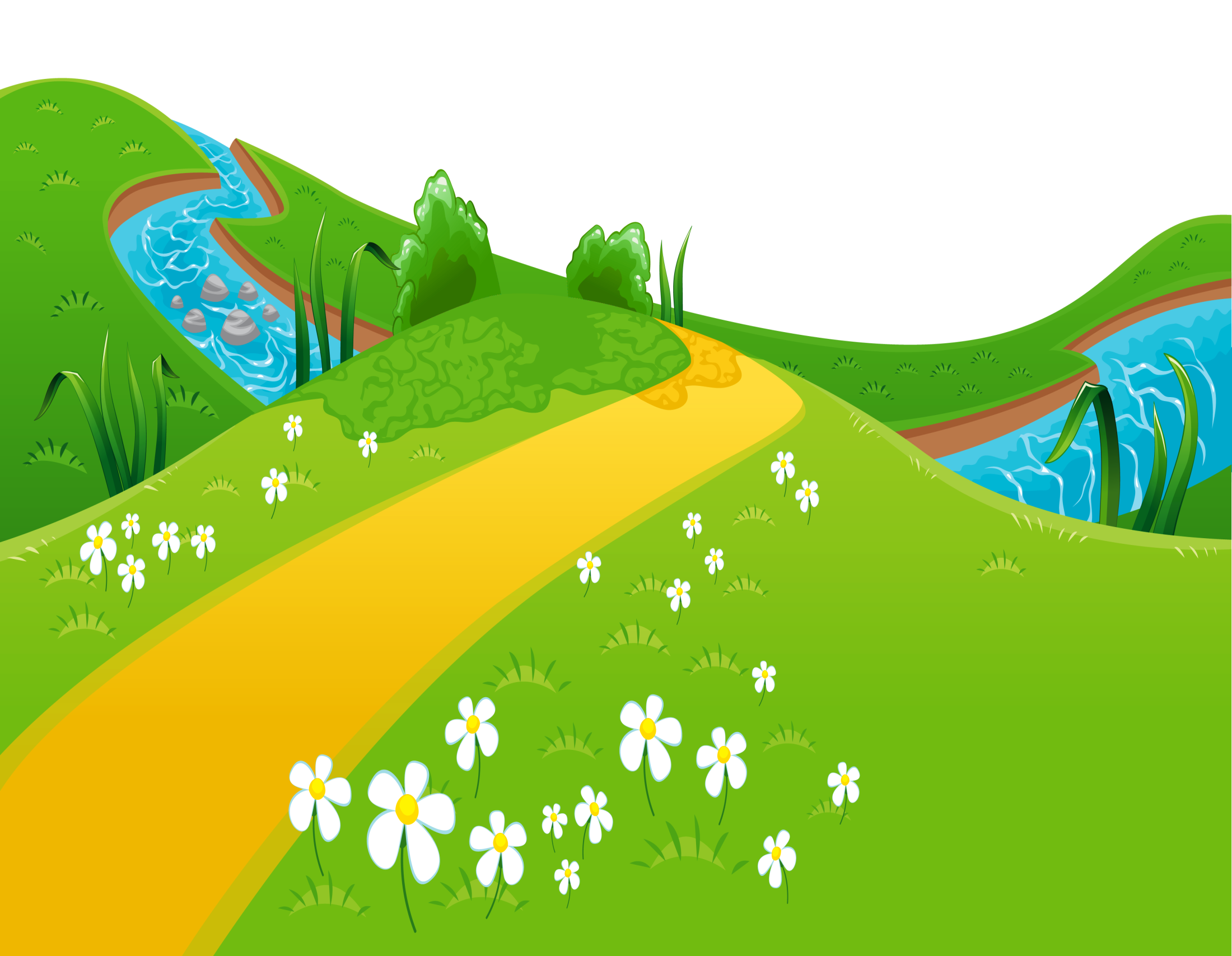 Ò ó o o. quả trứng gì to …to!
o
o
ò
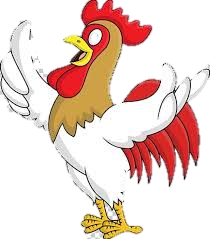 ó
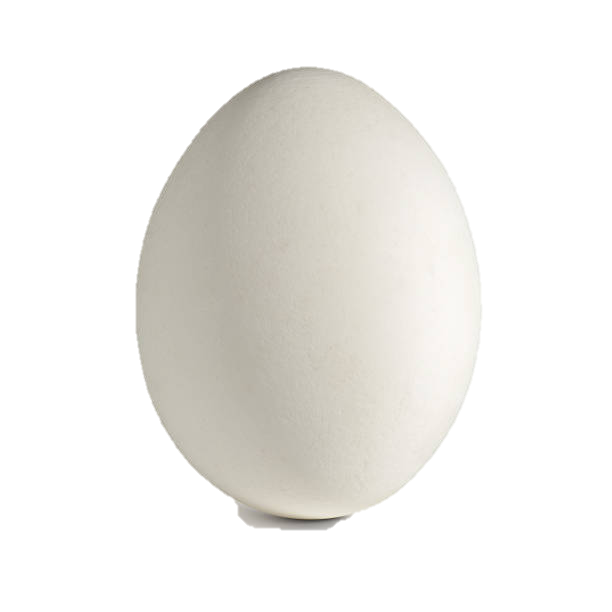 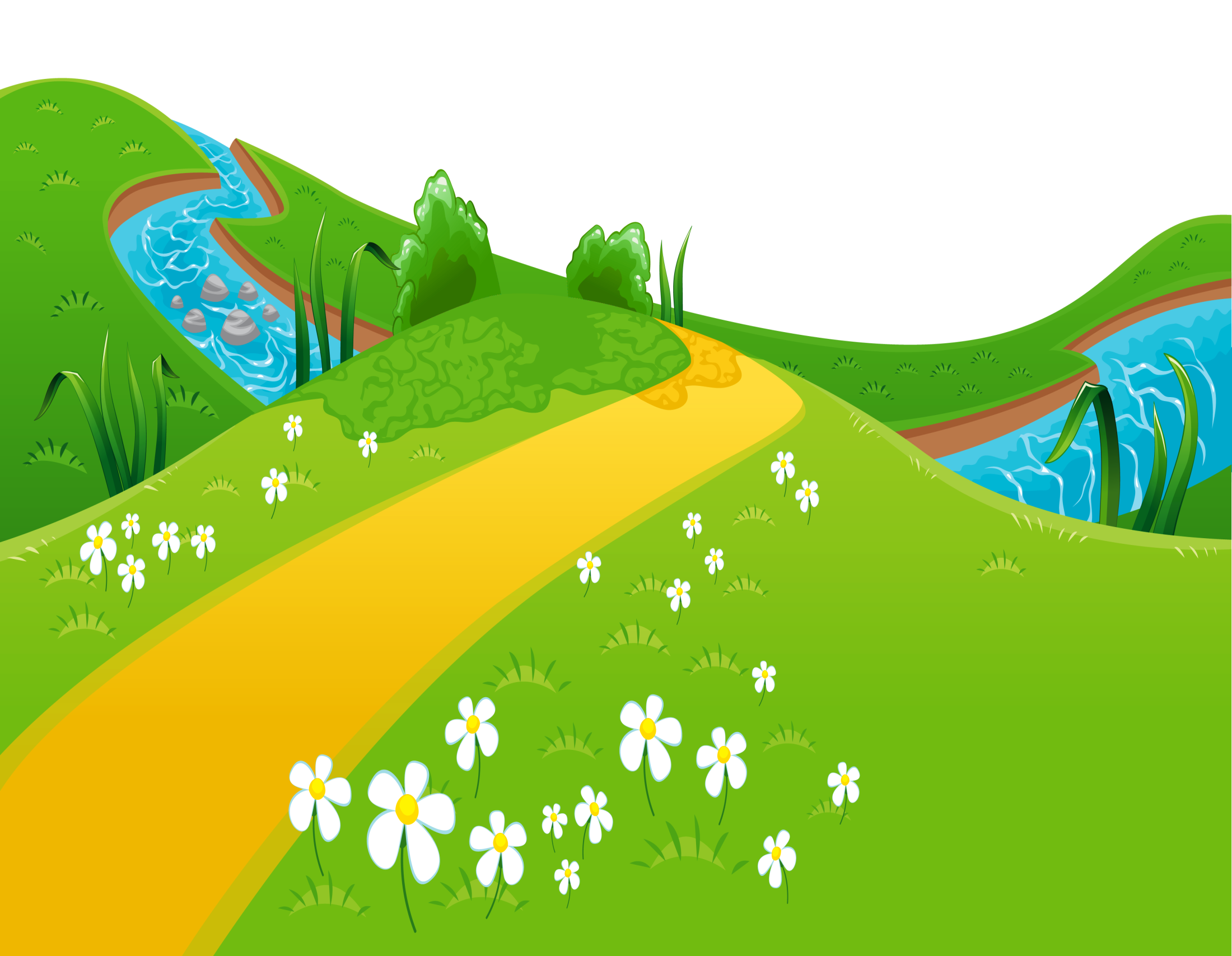 Lợn con chạy đến, nó ngắm nghía quả trứng rồi bảo:
– Ut ịt, ụt ịt ! Trứng gà, trứng vịt
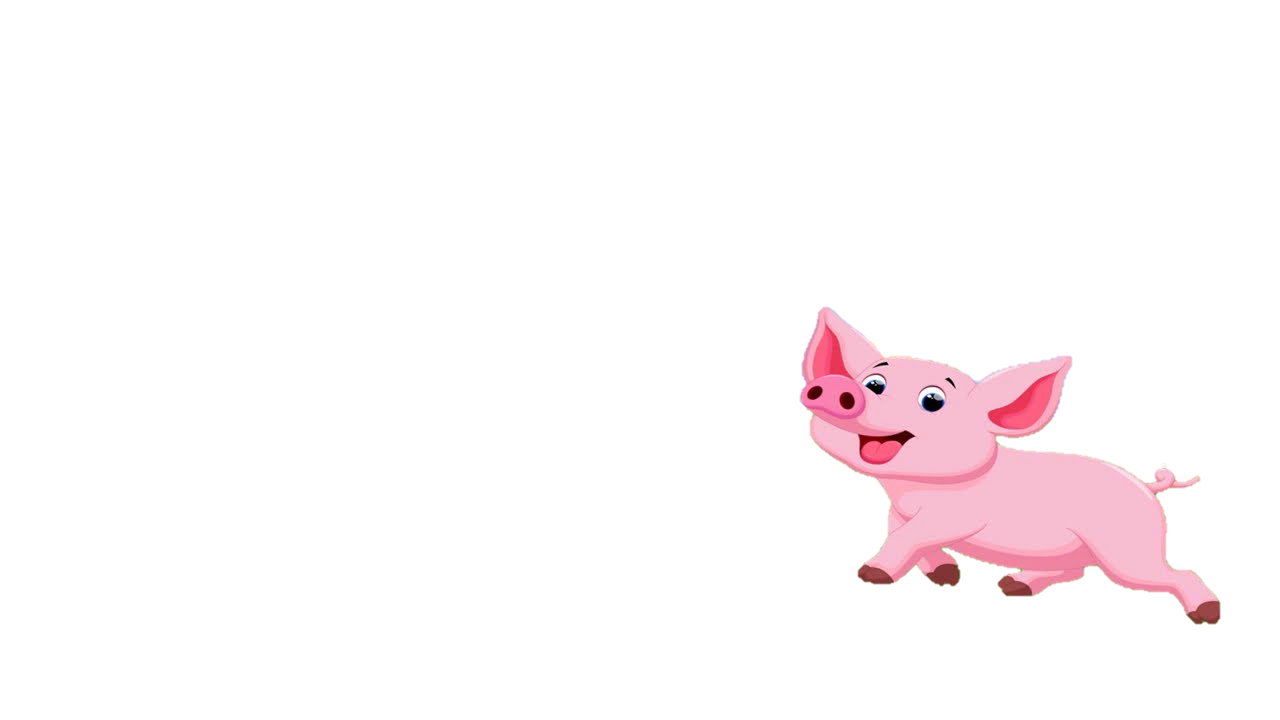 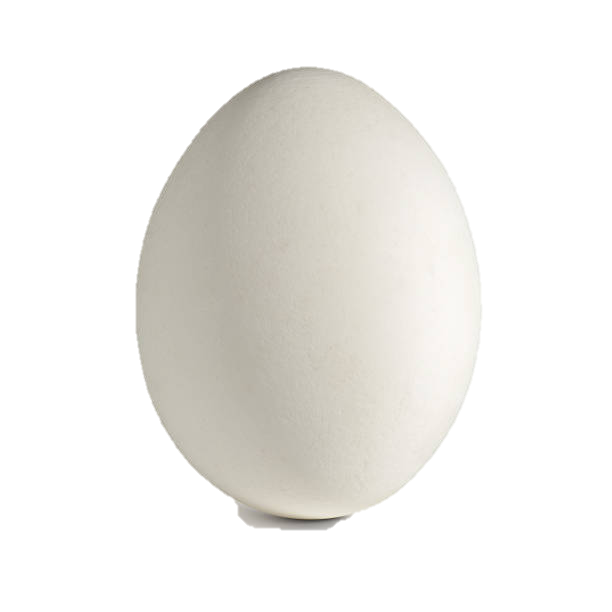 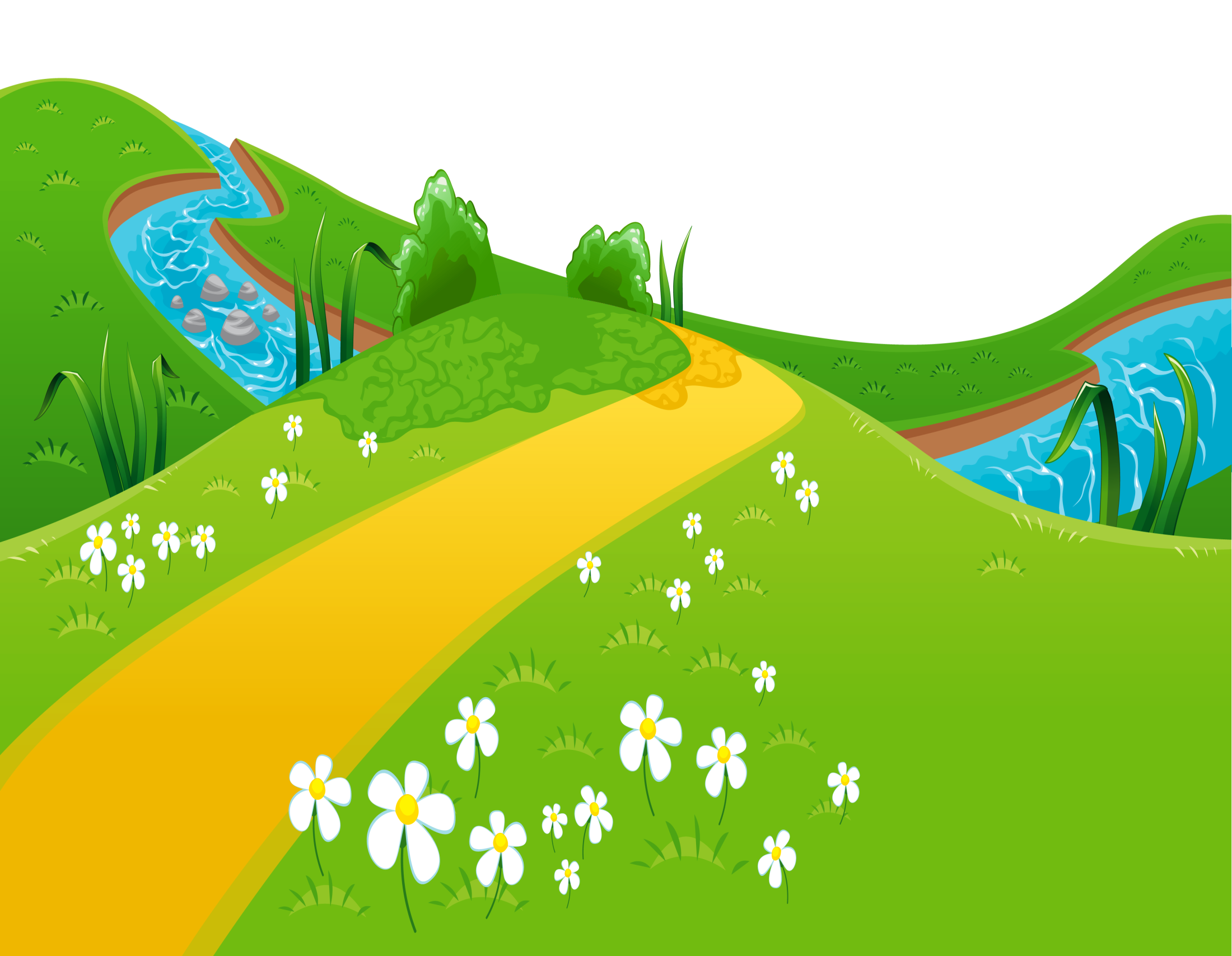 Qủa trứng lúc lắc, lúc lắc rồi vỡ đánh tách một cái. Vịt con ở trong trứng ló đầu ra kêu:  Vít, vít, vít”
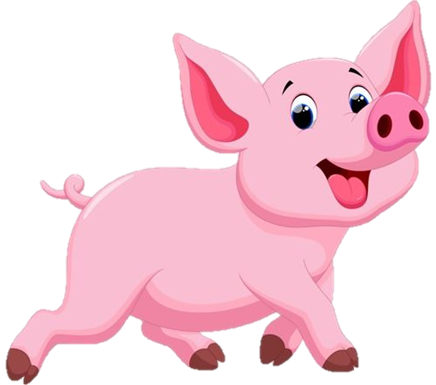 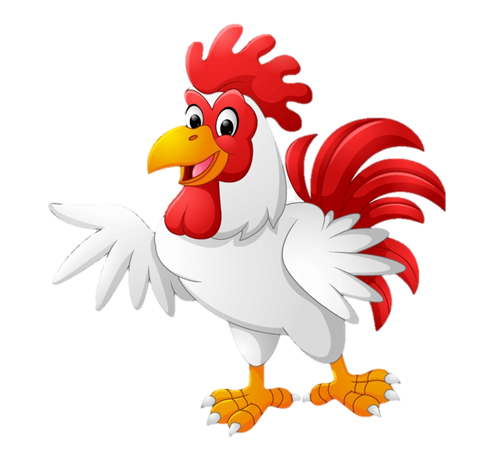 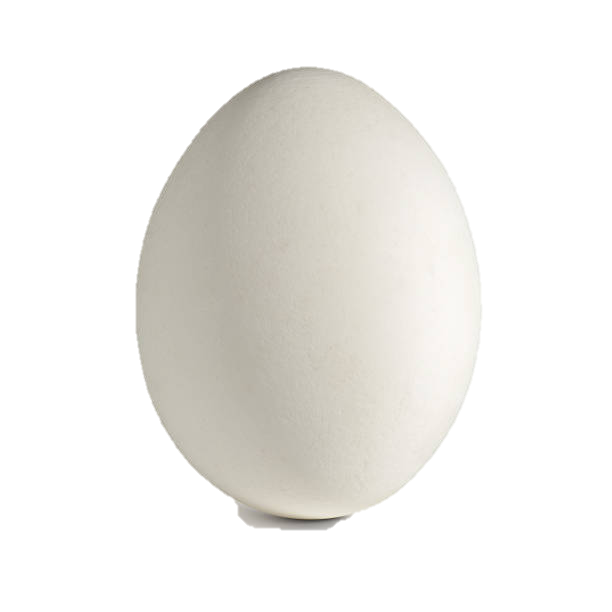 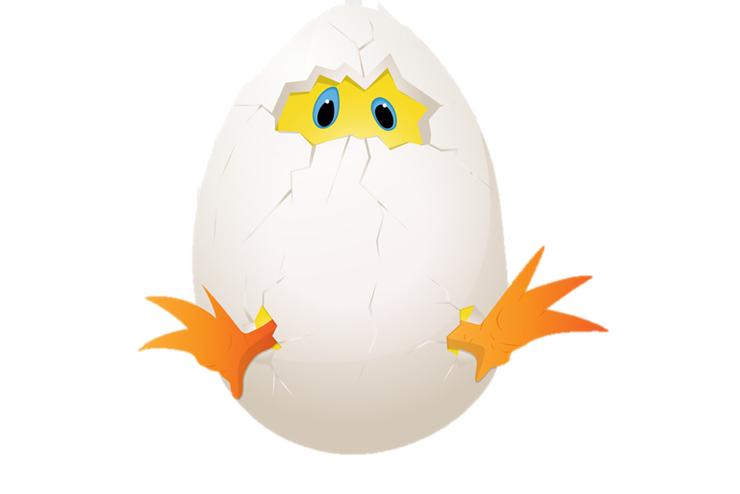 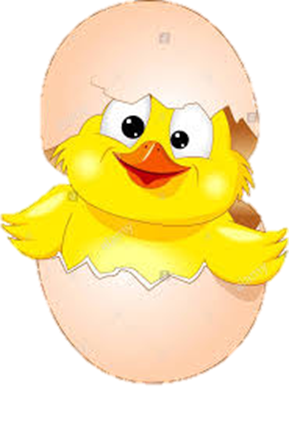 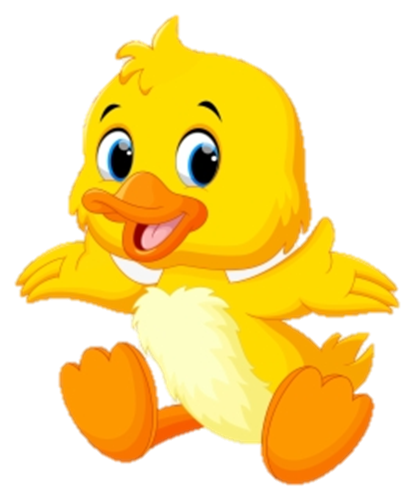 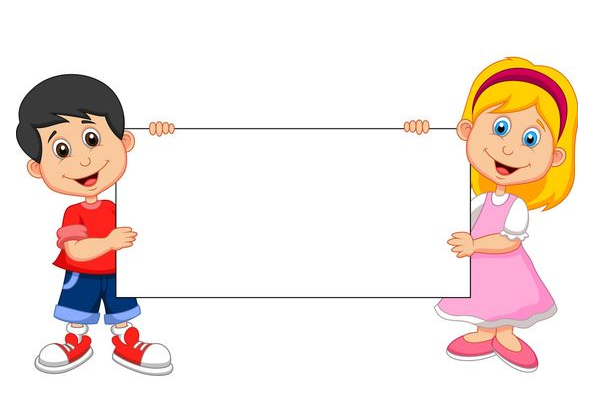 Đàm thoại
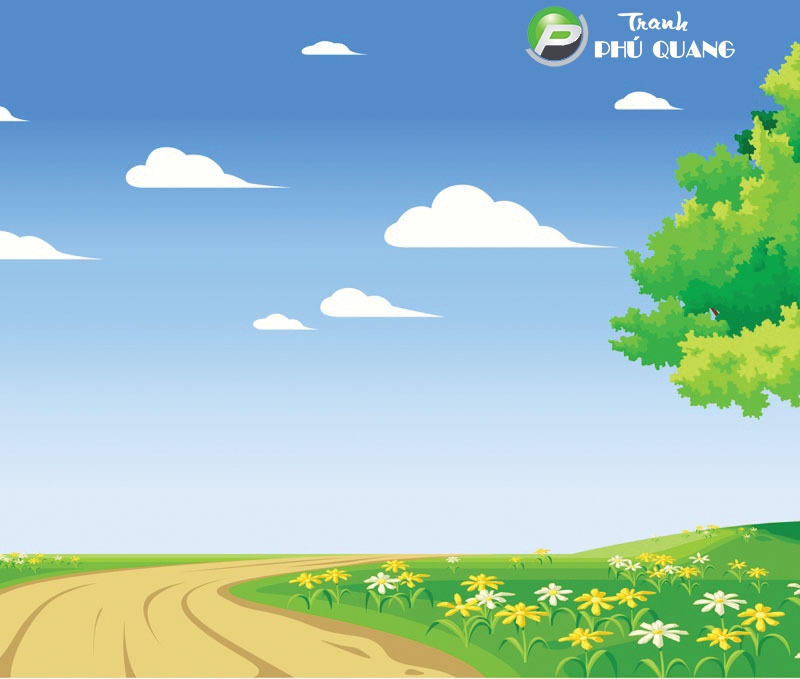 Cô vửa kể câu chuyện có tên gì?
Trong chuyện có những nhân vật nào?
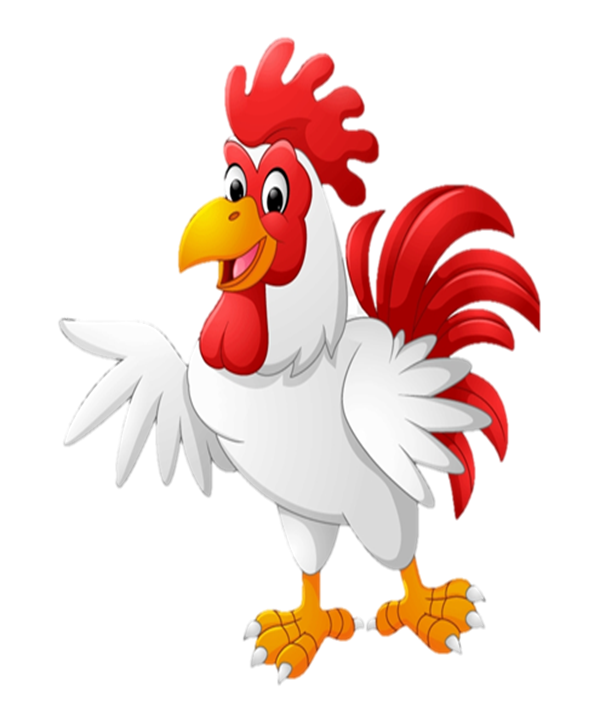 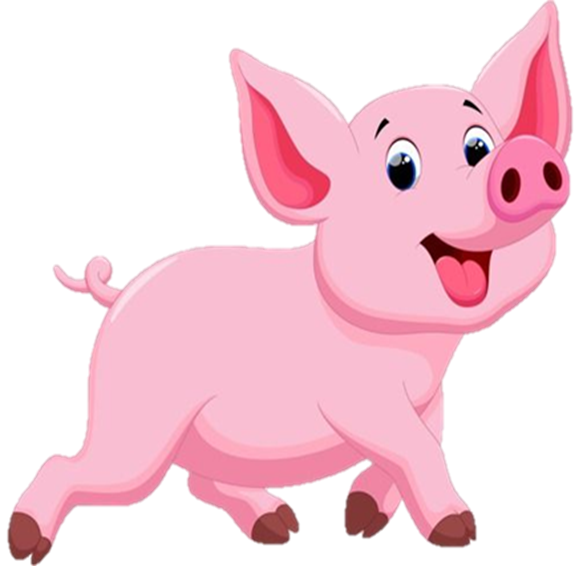 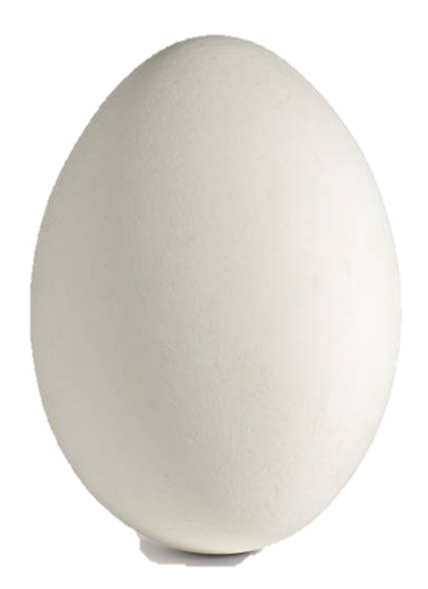 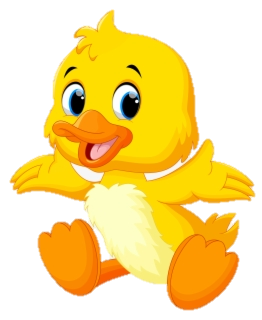 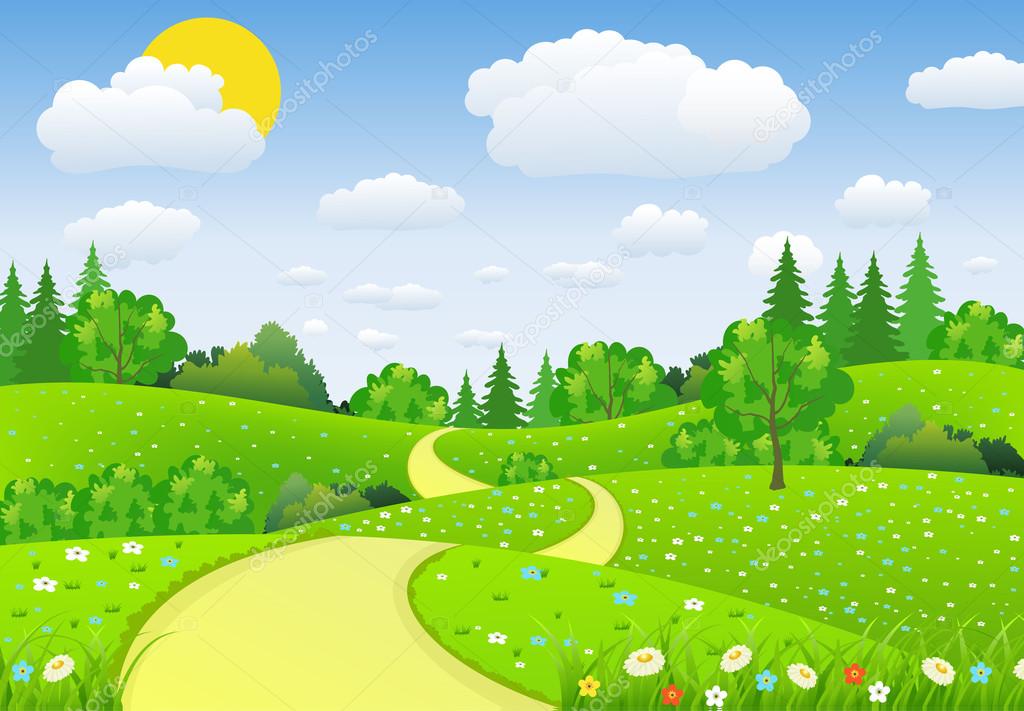 Chú gà trống nhìn thấy gì?
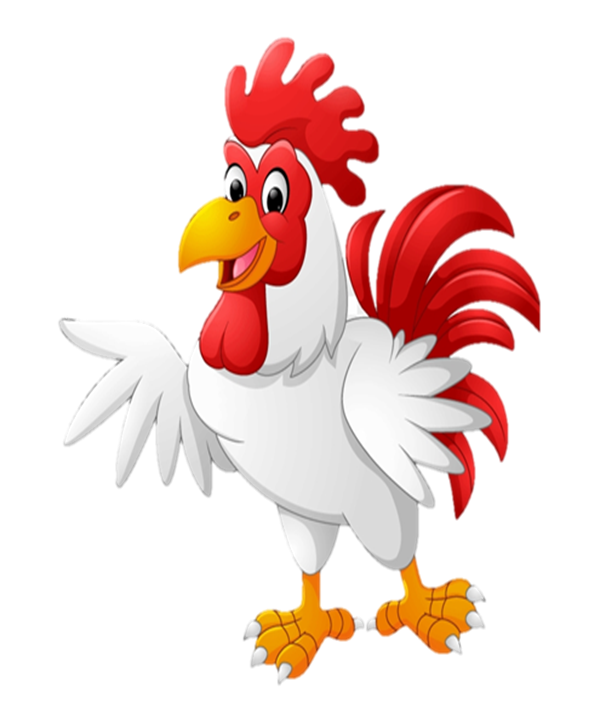 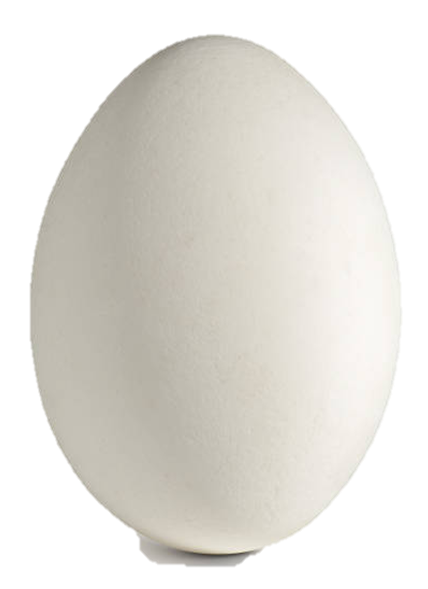 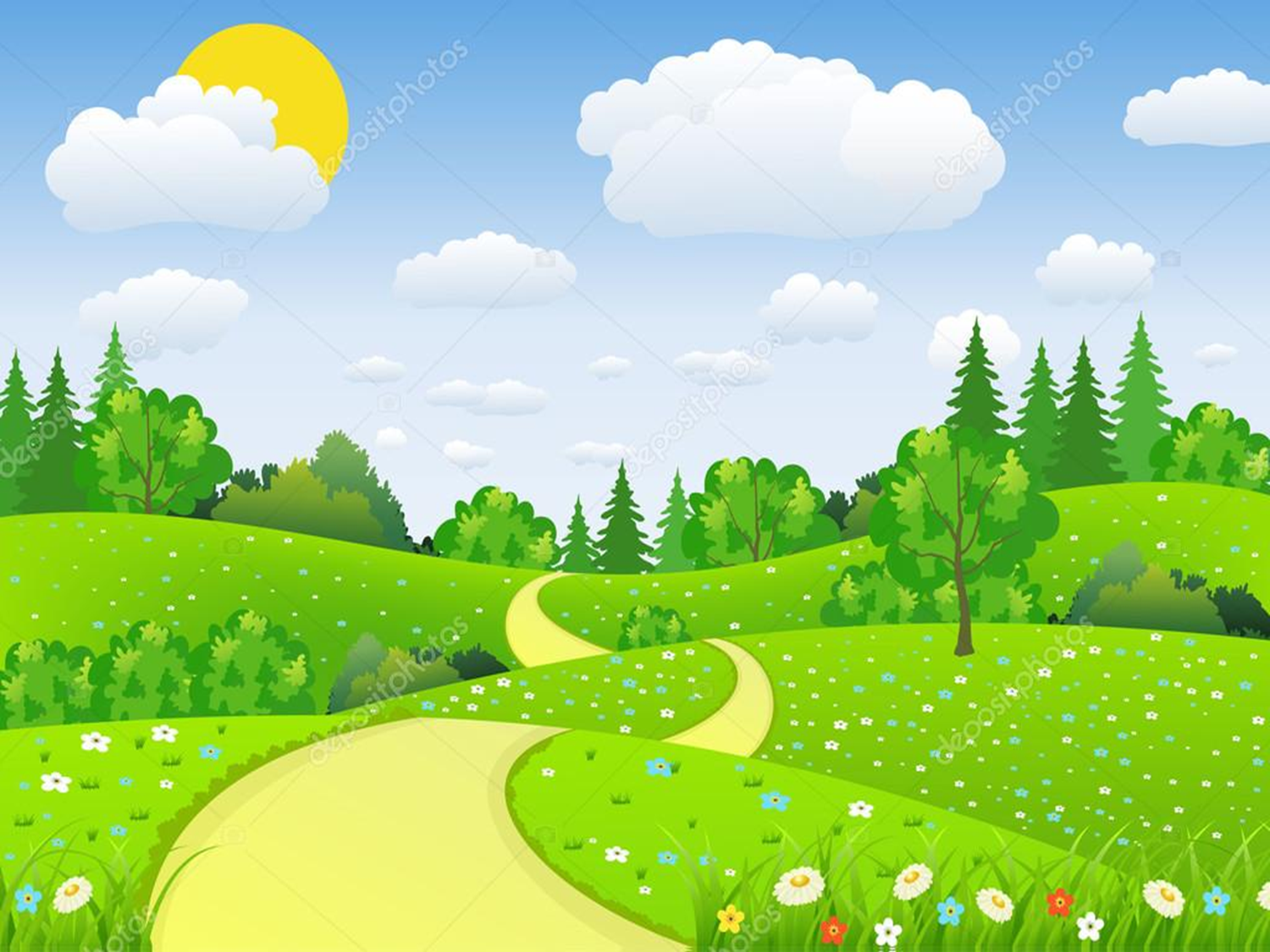 Ai cũng nhìn thấy quả trứng?
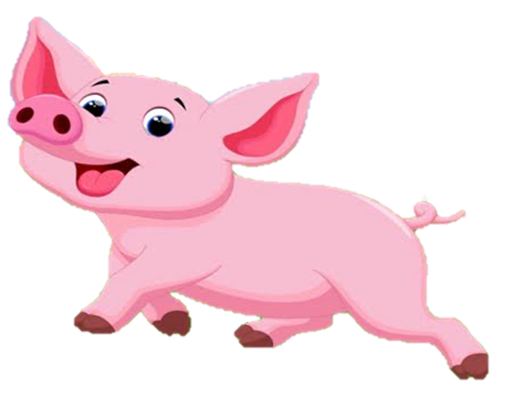 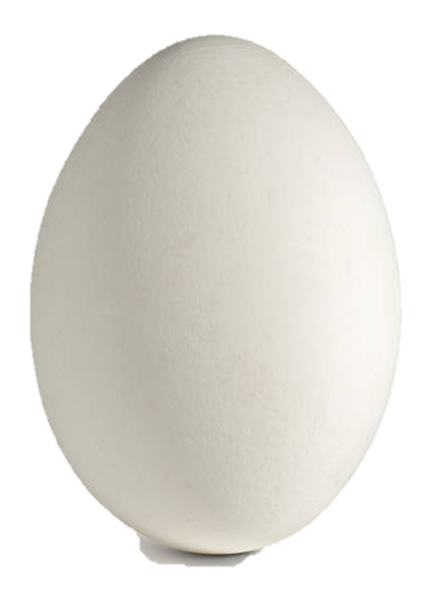 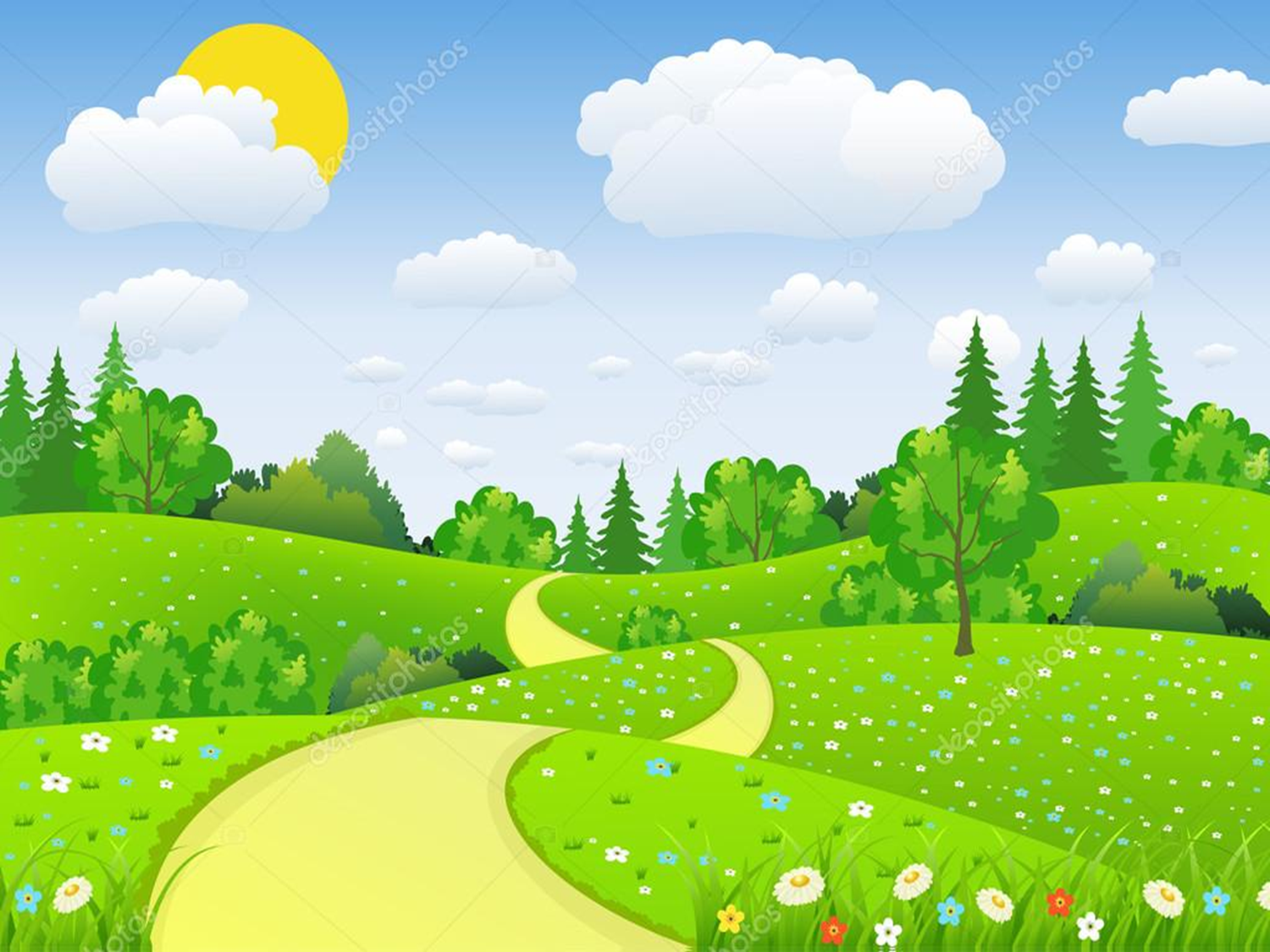 Quả trứng nở ra chú gì?
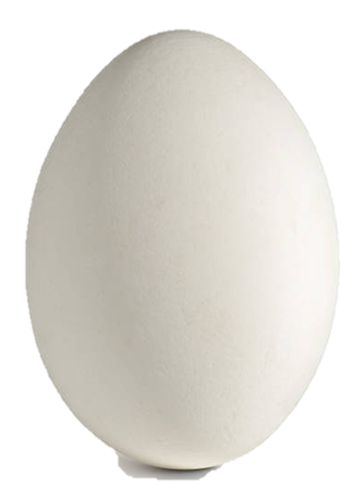 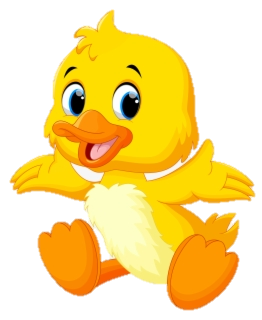 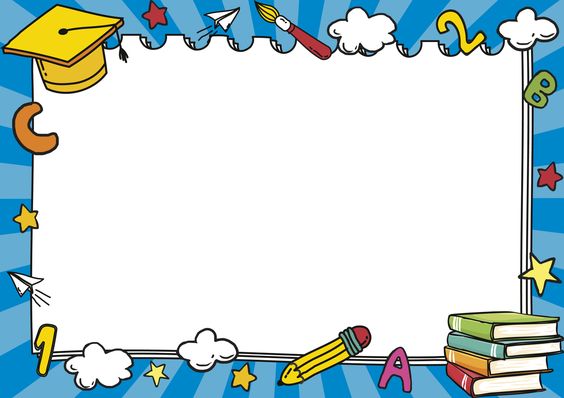 Cho trẻ xem video câu truyện
Quả trứng
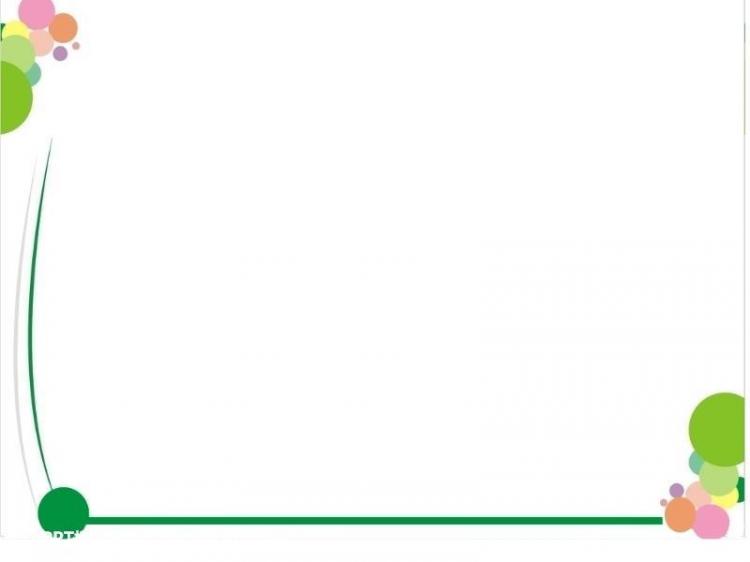 Kết thúc
Nhận xét, động viên khen ngợi trẻ